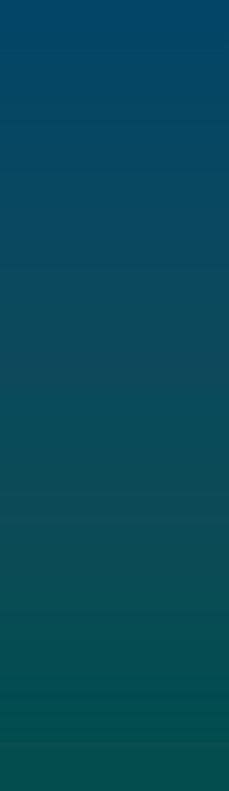 Cena hejtmana Kraje Vysočina za společenskou odpovědnost
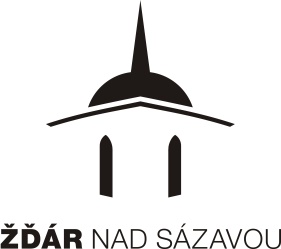 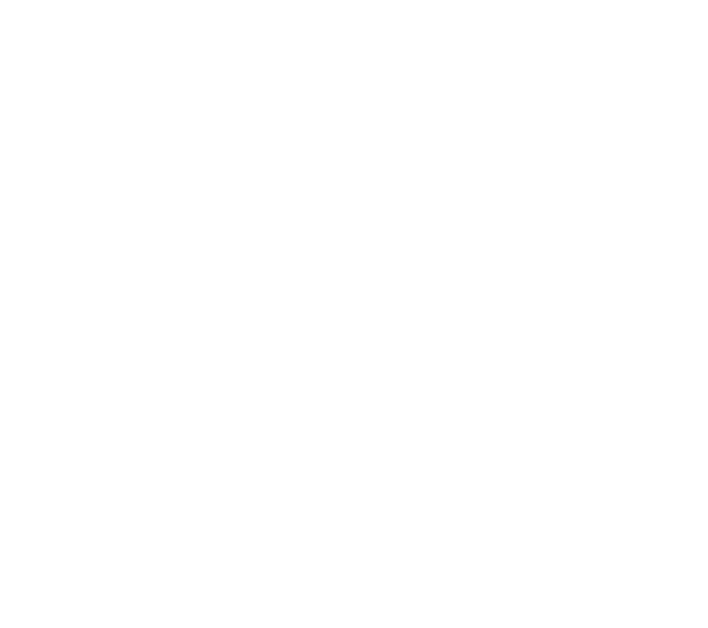 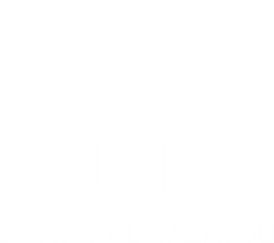 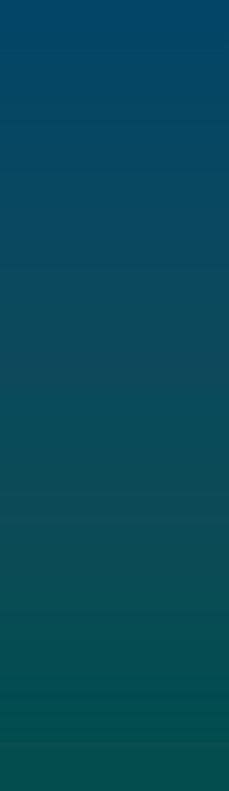 Sociální zodpovědnost
Na vánoční akce jsou zváni i bývalí zaměstnanci MěÚ
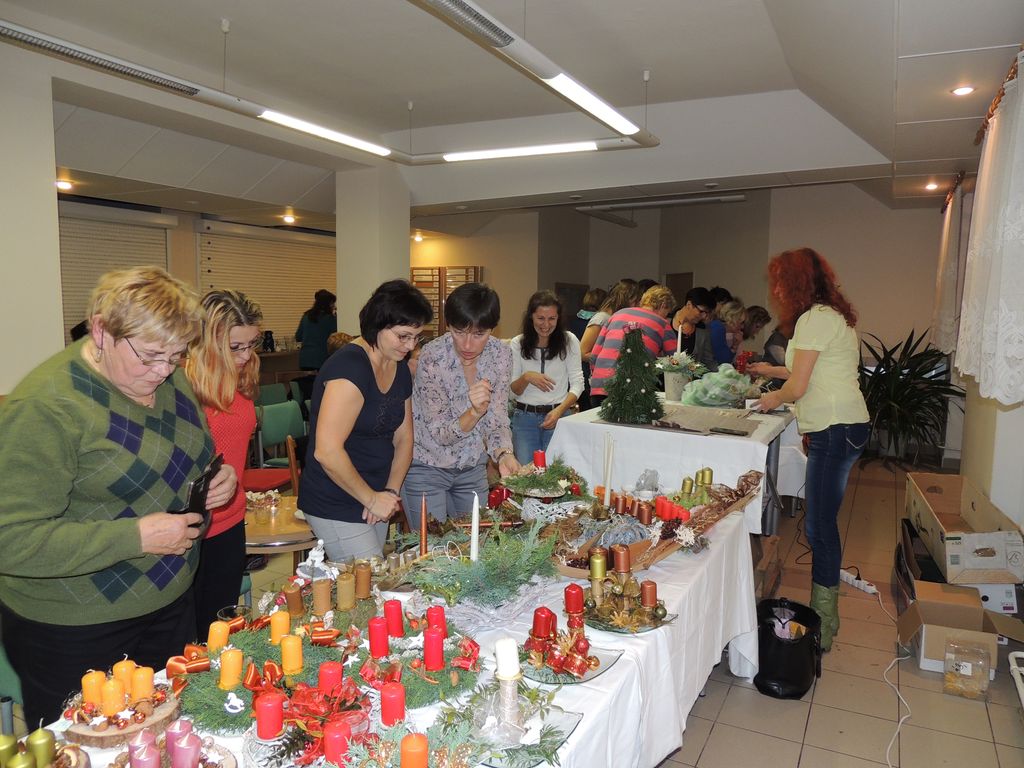 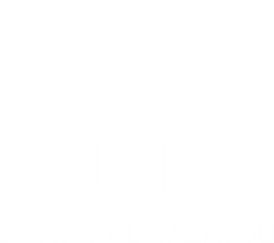 Společenská zodpovědnost
Kraj Vysočina Jihlava 2020
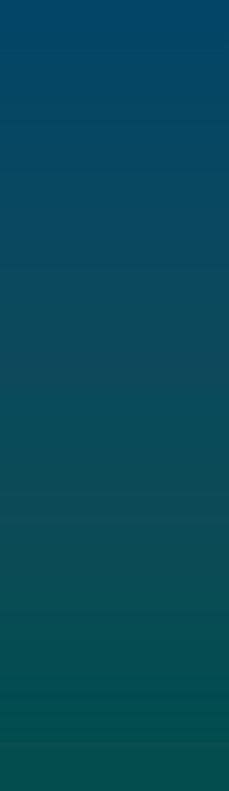 Sociální zodpovědnost
Tradiční Tříkrálová sbírka na MěÚ
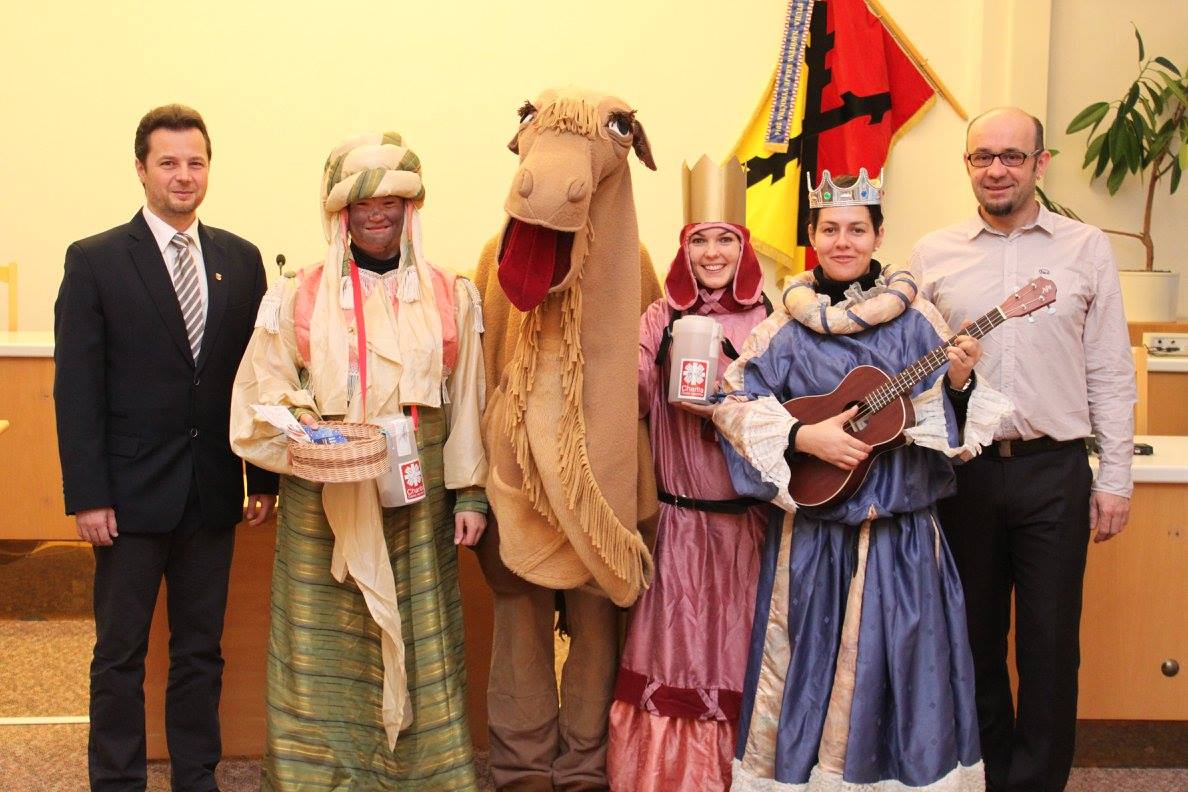 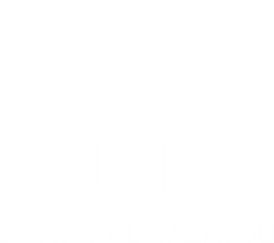 Společenská zodpovědnost
Kraj Vysočina Jihlava 2020
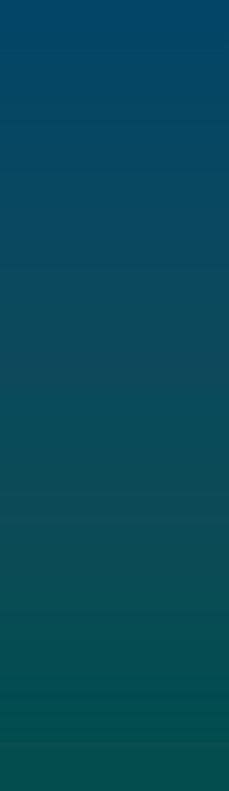 Sociální zodpovědnost
Den otevřených dvěří MěÚ – budoucí starostka
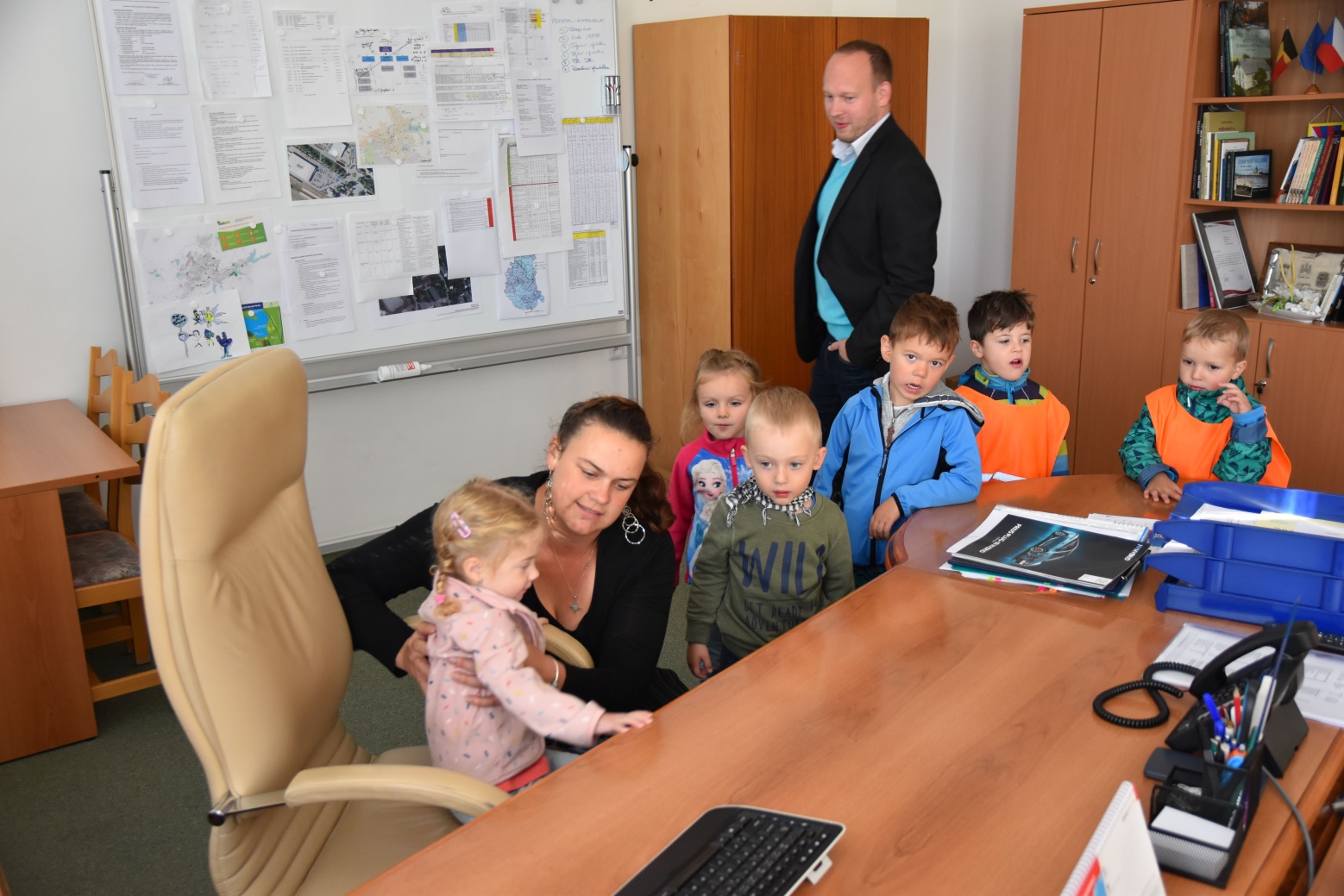 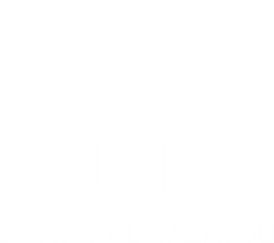 Společenská zodpovědnost
Kraj Vysočina Jihlava 2020
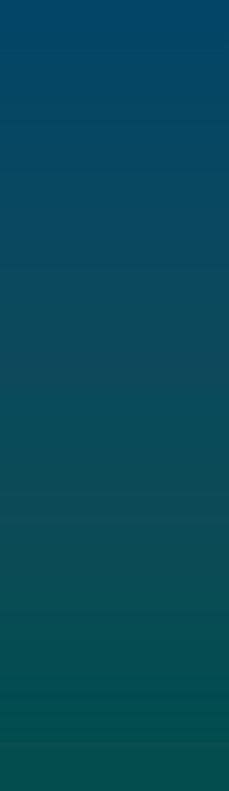 Sociální zodpovědnost
Den otevřených dvěří MěÚ – budoucí zastupitelé
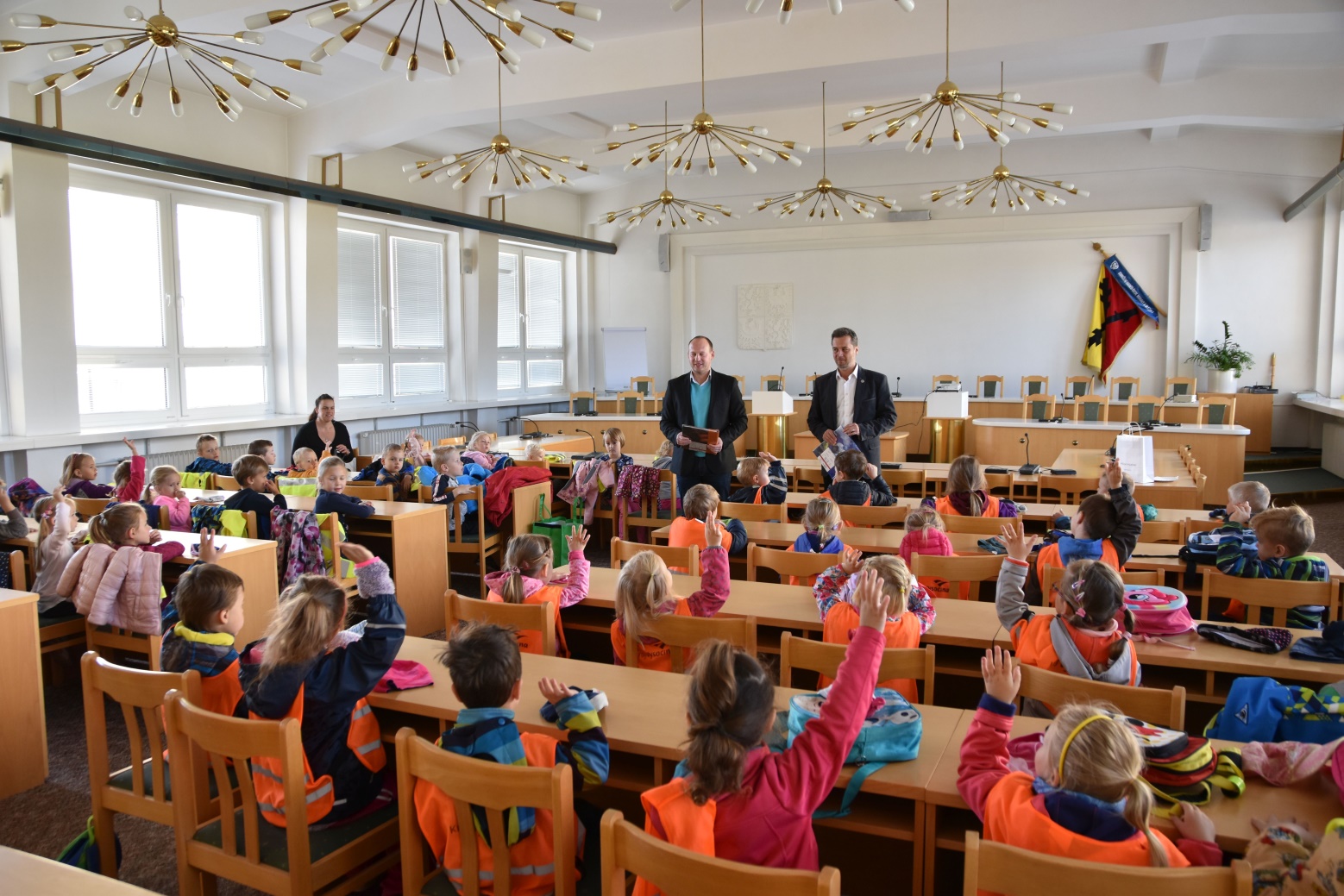 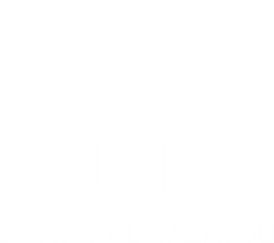 Společenská zodpovědnost
Kraj Vysočina Jihlava 2020
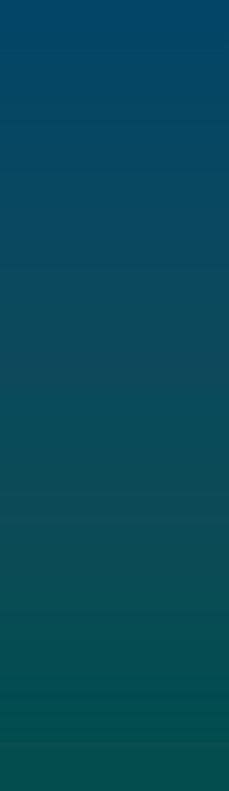 Ekonomická zodpovědnost
Dodržování lidských práv – černá vlajka na budově MěÚ
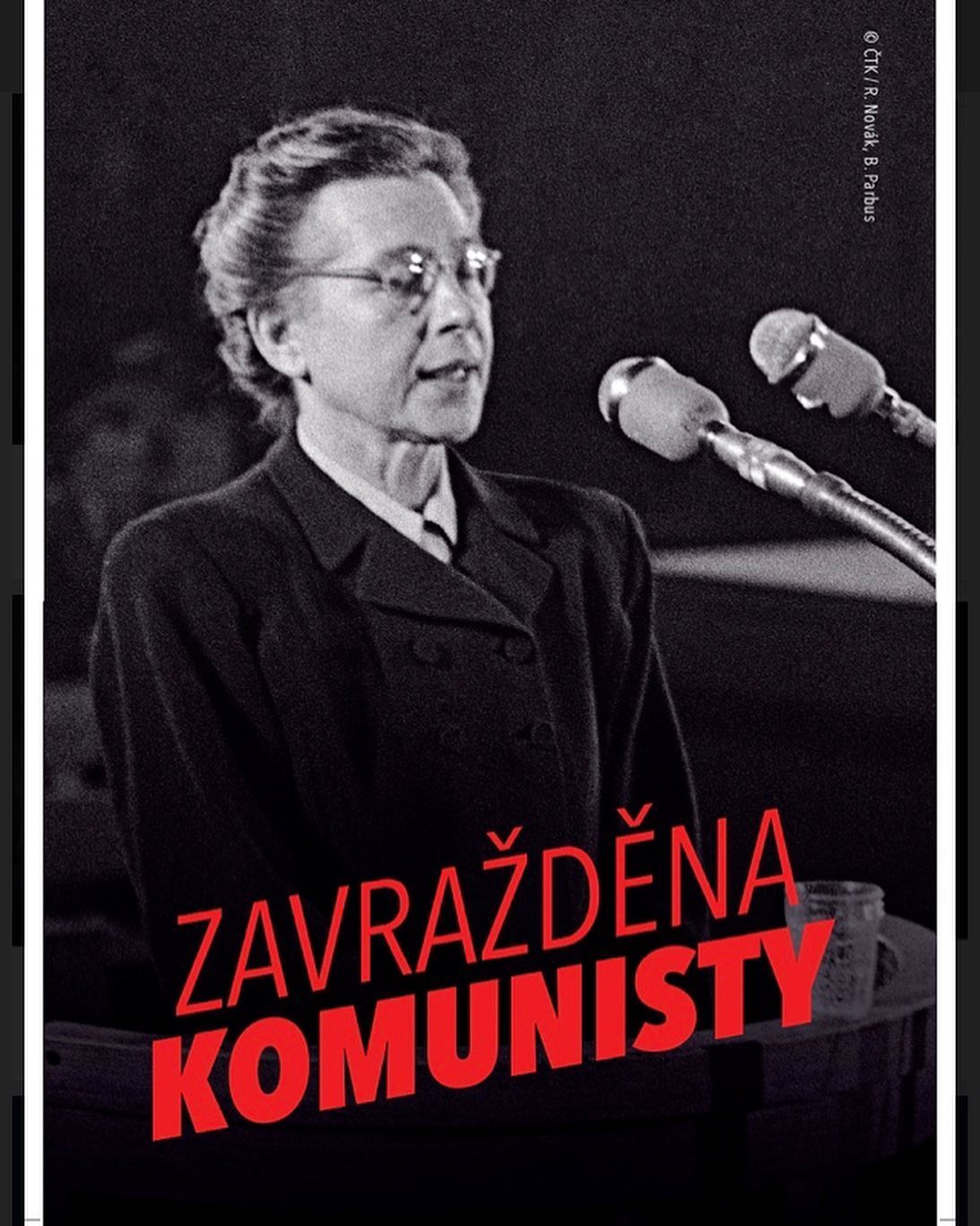 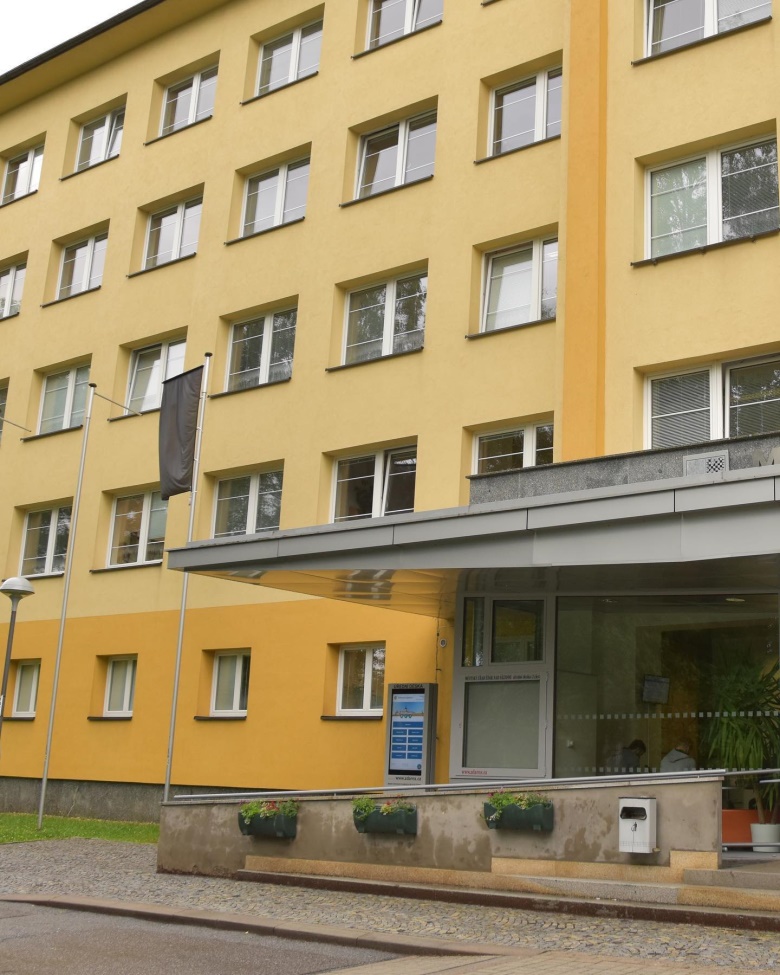 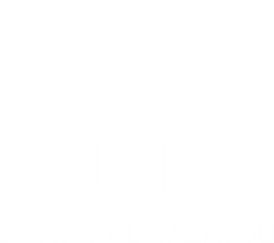 Cena za společenskou zodpovědnost
Kraj Vysočina Jihlava 2020
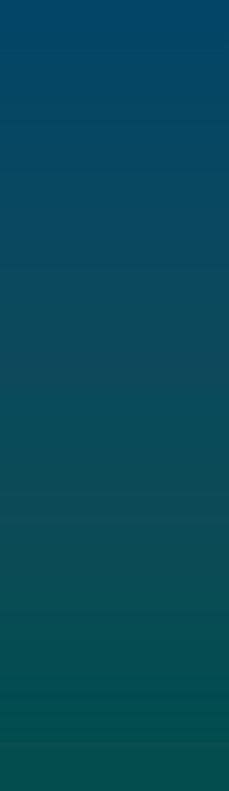 Ekonomická zodpovědnost
Dodržování
lidských práv - 
podpora 
manželství 
pro všechny
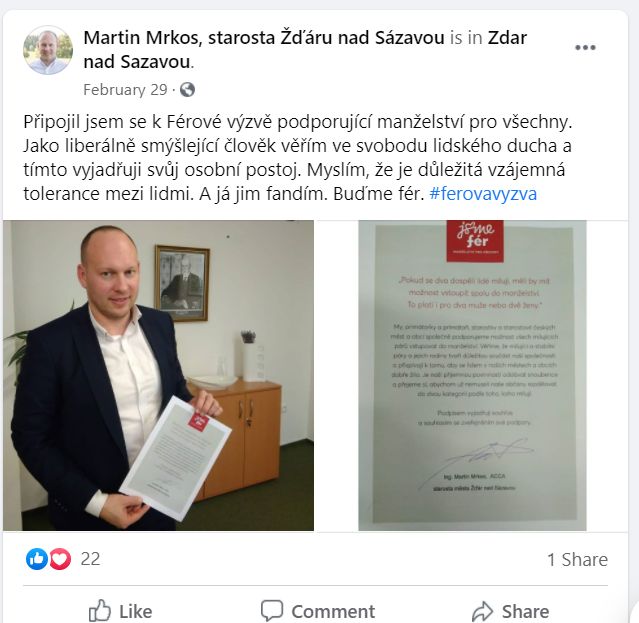 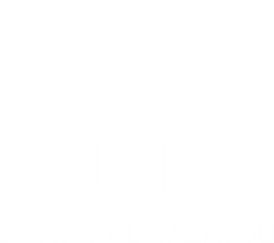 Cena za společenskou zodpovědnost
Kraj Vysočina Jihlava 2020
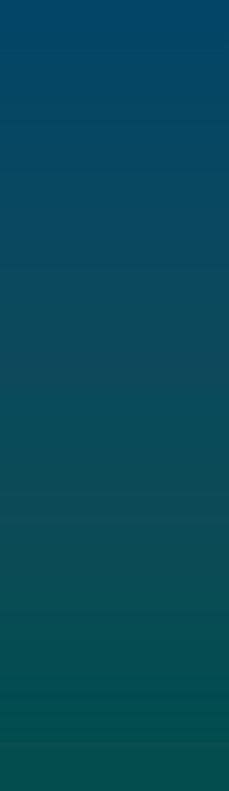 Ekonomická zodpovědnost
Výběr dodavatelů -
Fair trade
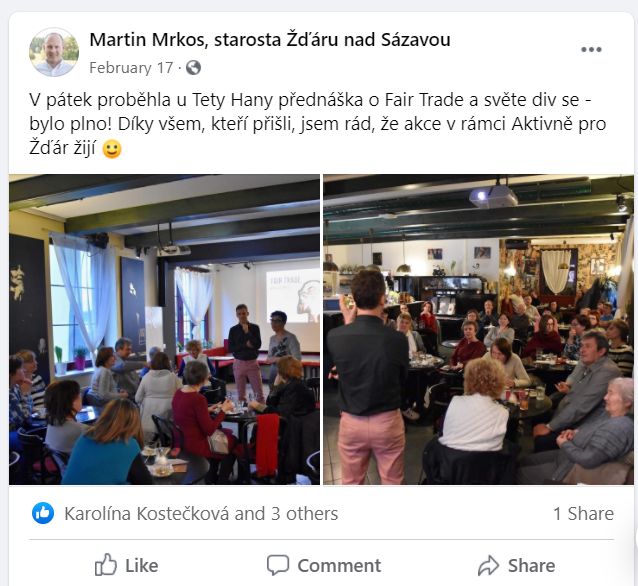 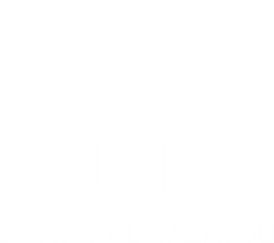 Cena za společenskou zodpovědnost
Kraj Vysočina Jihlava 2020
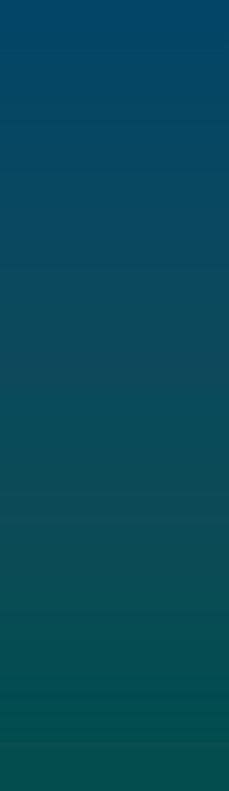 Environmentální zodpovědnost
Nad rámec platné legislativy -
listopadové sázení stromů 
zaměstnanci MěÚ
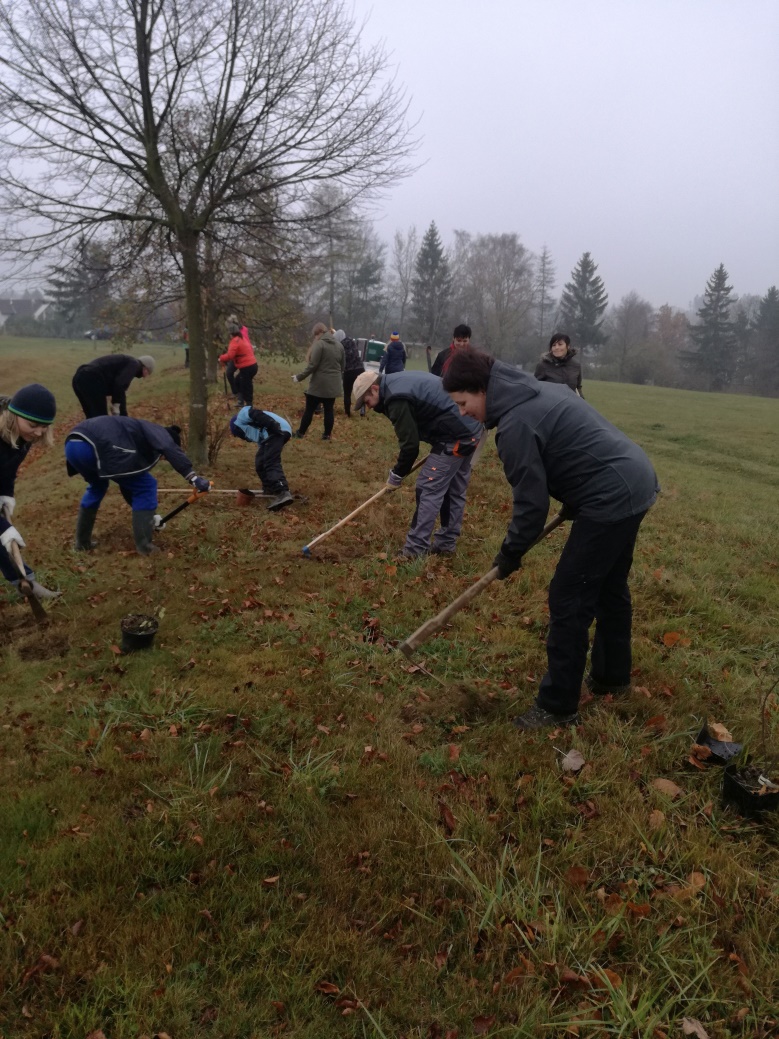 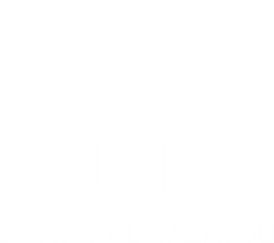 Cena za společenskou zodpovědnost
Kraj Vysočina Jihlava 2020
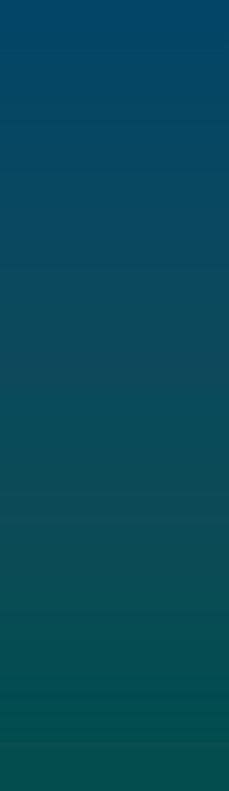 Environmentální zodpovědnost
Ekologizace a propagace - ovečky na kopci u Zelené hory
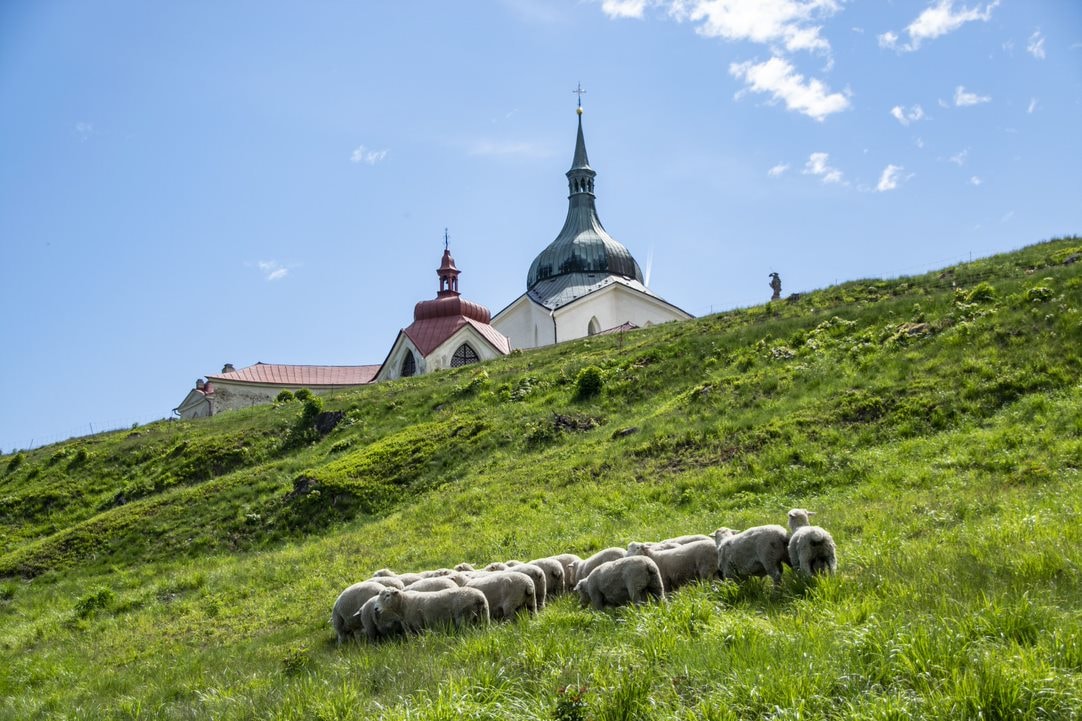 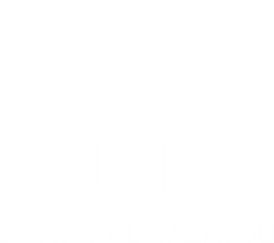 Cena za společenskou zodpovědnost
Kraj Vysočina Jihlava 2020
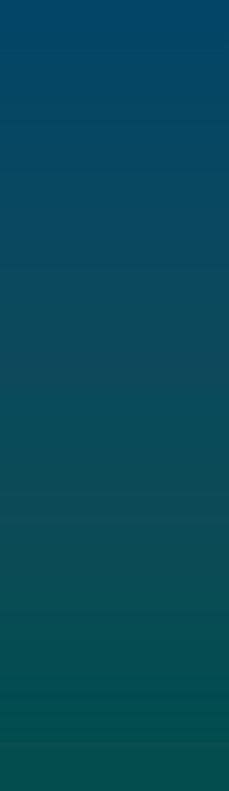 Environmentální zodpovědnost
Ekologizace a propagace – akce S lesníkem do lesa
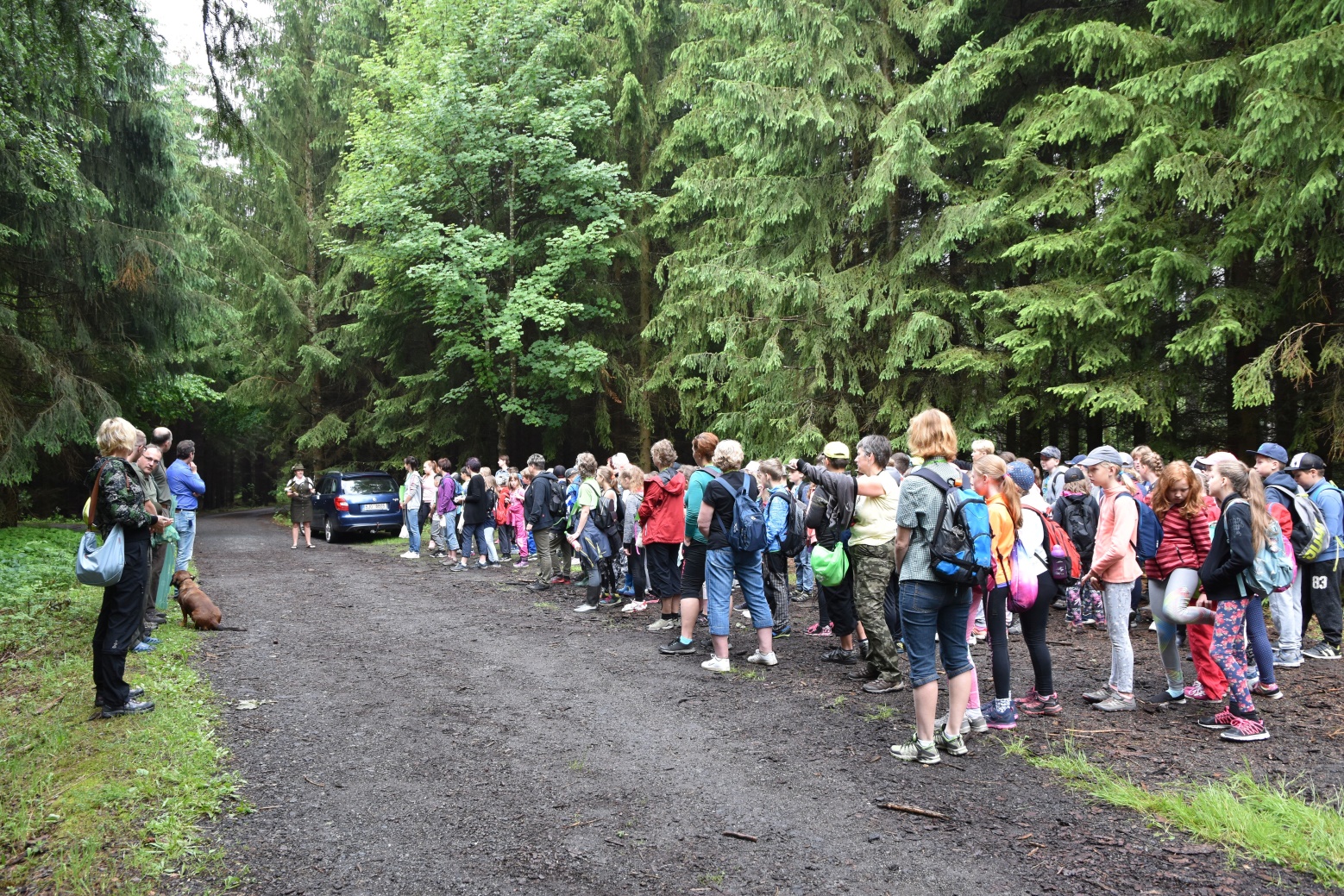 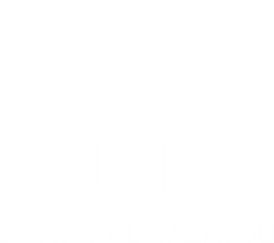 Kraj Vysočina Jihlava 2020
Cena za společenskou zodpovědnost
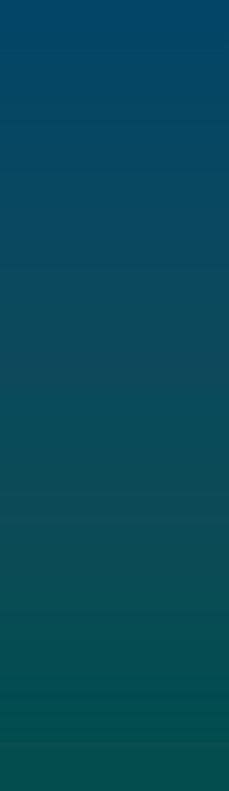 Environmentální zodpovědnost
Ekologizace a propagace – nová retenční nádrž
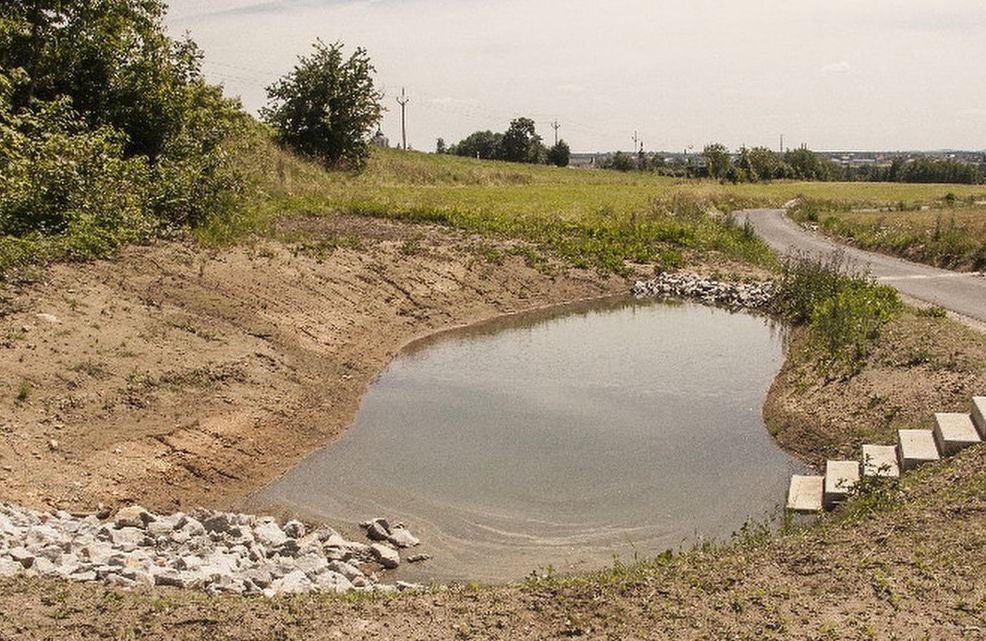 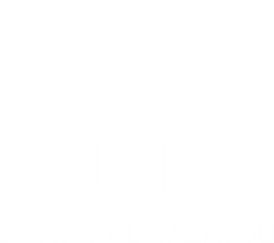 Cena hejtmana za společenskou zodpovědnost
Kraj Vysočina Jihlava 2020